CA20FMW7NB
Vestavná mikrovlnná trouba s grilem a s rámečkem Candy Wave 600
Objem 20 l, Rychlý ohřev, Tlačítka + otočný knoflík
Instalace do horní skříňky kuchyňské linky
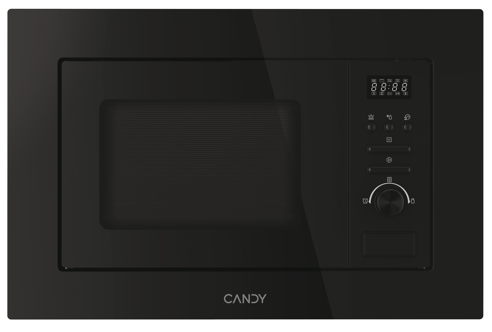 Hlavní vlastnosti
Kapacita (l) 			20
Maximální výkon mikrovlnný ohřev (W)		800
Maximální výkon gril (W)		1000
Celkový příkon (W)			1250 
Průměr otočného talíře (mm)		245

Programy vaření
5 úrovní výkonu
Mikrovlny, Gril, Rozmrazování dle váhy/času


8 Automatických programů: Pizza, Maso, Zelenina, Těstoviny, Brambory, Ryby, Nápoje, Popcorn

Funkce
Digitální minutka se zvukovou signalizací (95‘)
Akustický signál ukončení programu
Digitální hodiny
Funkce Rychlý ohřev

Konstrukce
Nerez interiér
Bílý digitální displej
Otvírání dvířek vlevo
Tlačítka + otočný knoflík 

Bezpečnost	
Dětská pojistka -  zablokování tlačítek ovládání

Příslušenství
1 x skleněný otočný talíř
1 x grilovací mřížka
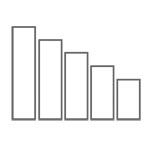 5 úrovní výkonu
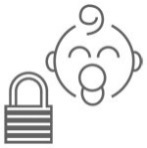 Dětská pojistka
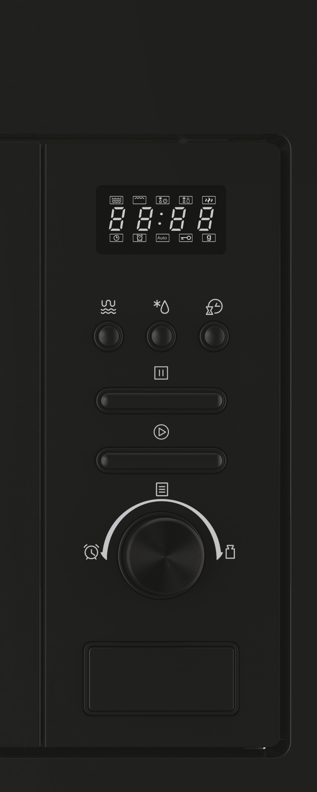 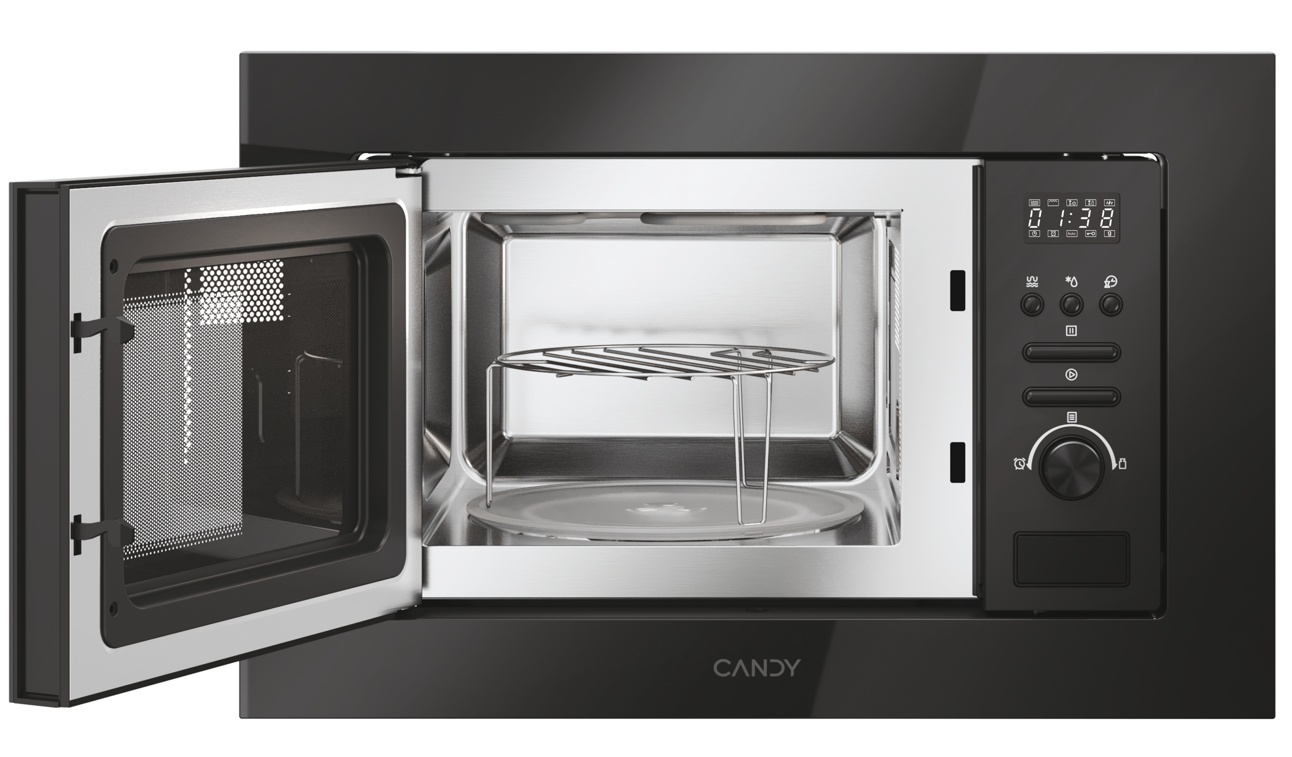 Logistická data
Kód		38900786
EAN		8059019094724
Provedení 		Černá 
Rozměry výrobku V × Š × H (mm)	382 × 594 × 319,5
Čistá váha výrobku (kg)	15
Rozměry balení V × Š × H (mm)	445 × 650 × 404
Hmotnost s obalem (kg)	17
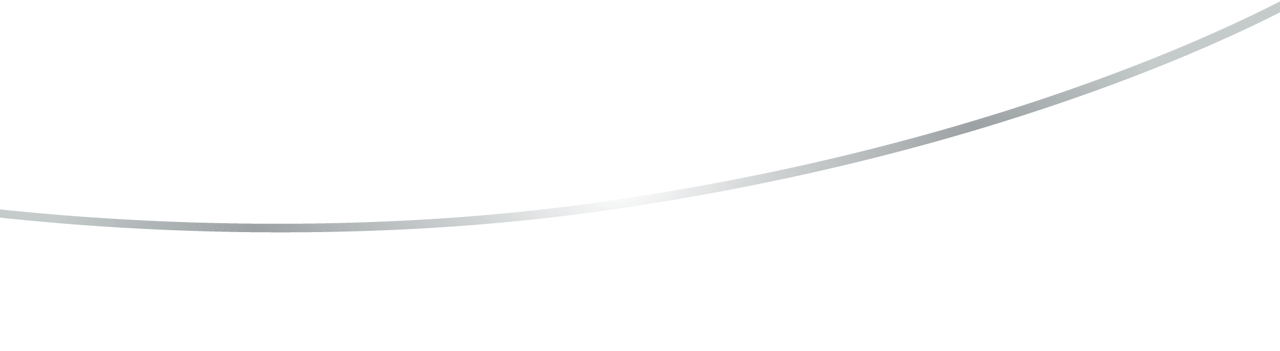 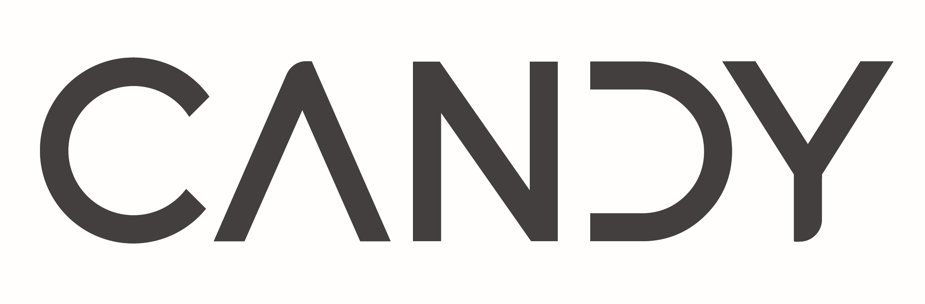